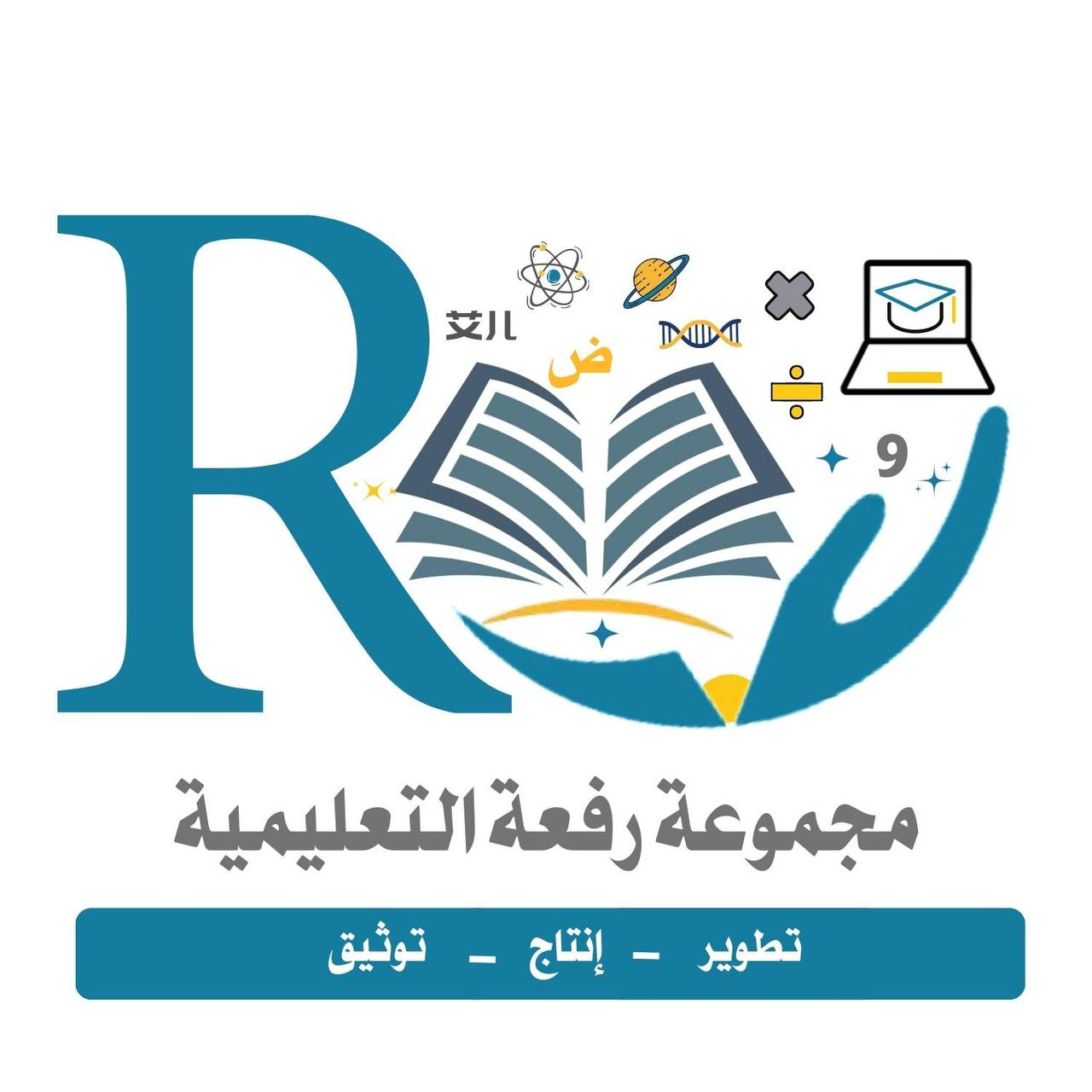 حل نظام من معادلتين خطيتين بالتعويض
المفردات
فيما سبق
الآن
التعويض
1 ) أحل نظاماً مكوناً من معادلتين بالتعويض .
2 ) أحل مسائل من واقع الحياة ( تتضمن نظاماً من معادلتين ) باستعمال التعويض .
درست حل نظام مكون من معادلتين خطيتين بيانياً
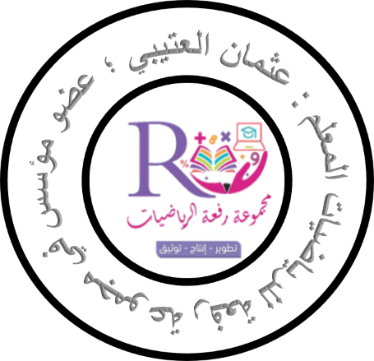 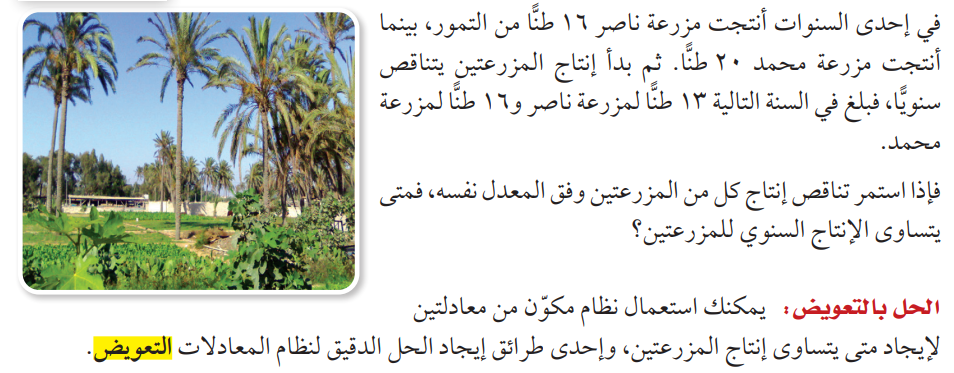 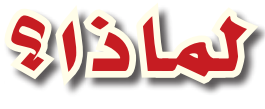 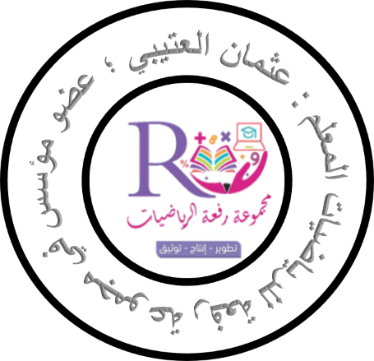 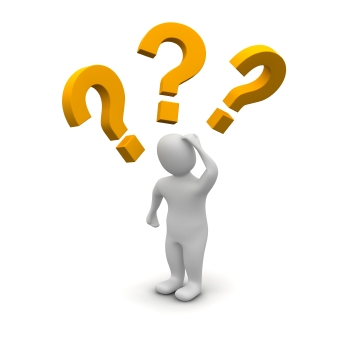 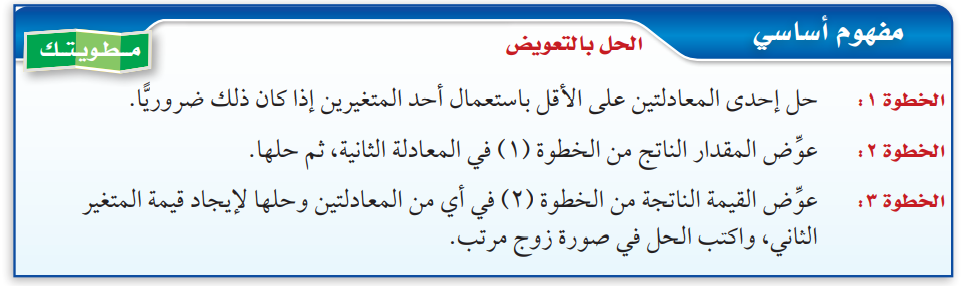 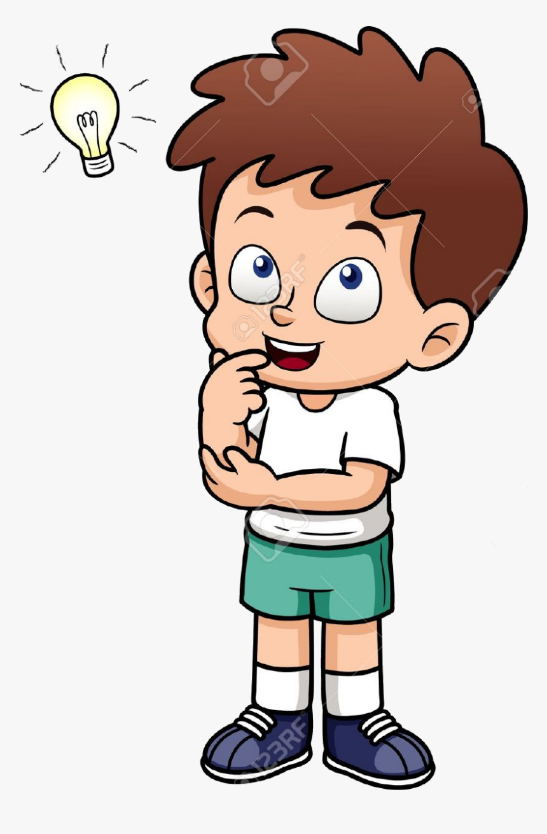 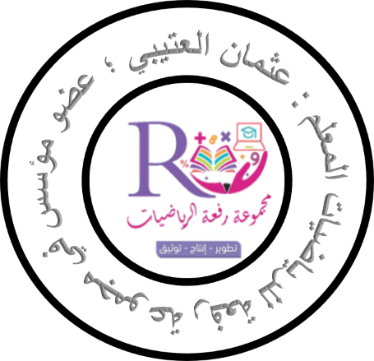 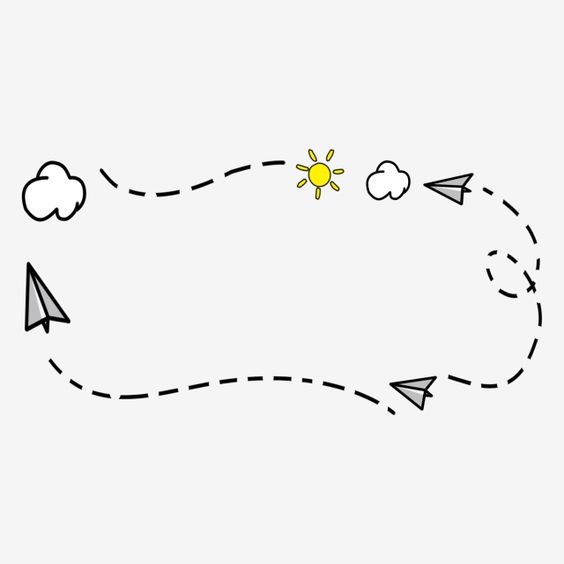 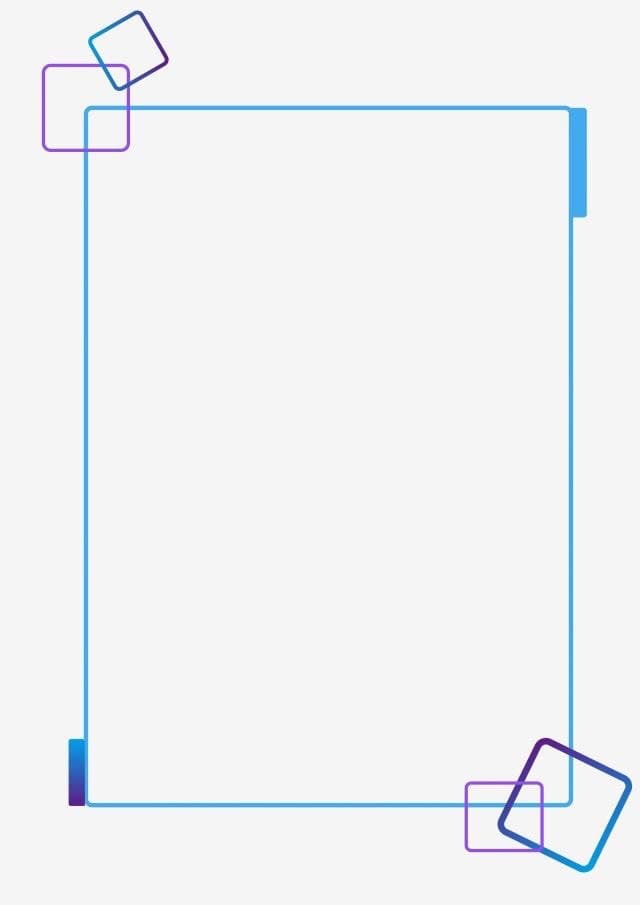 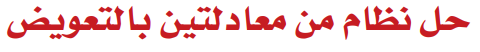 مثال 1
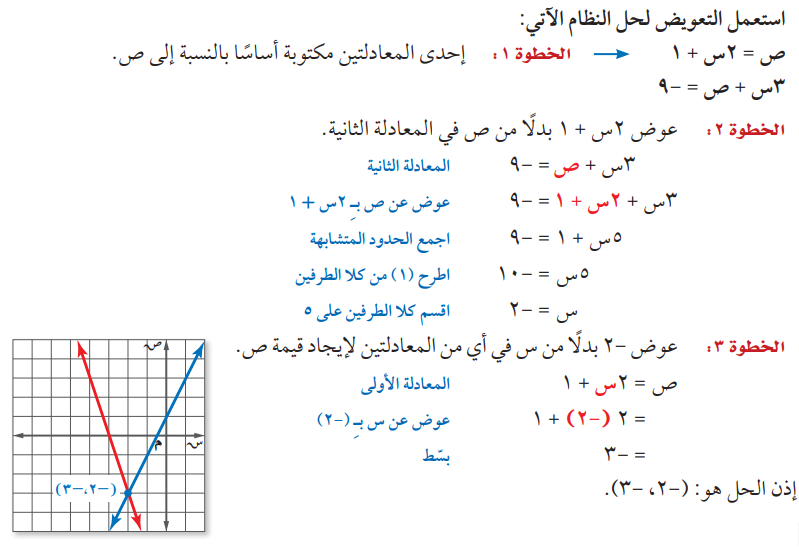 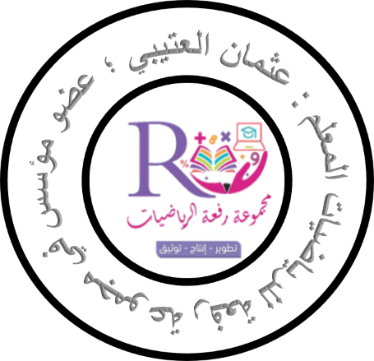 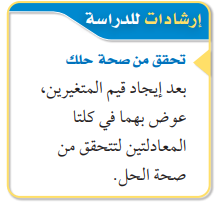 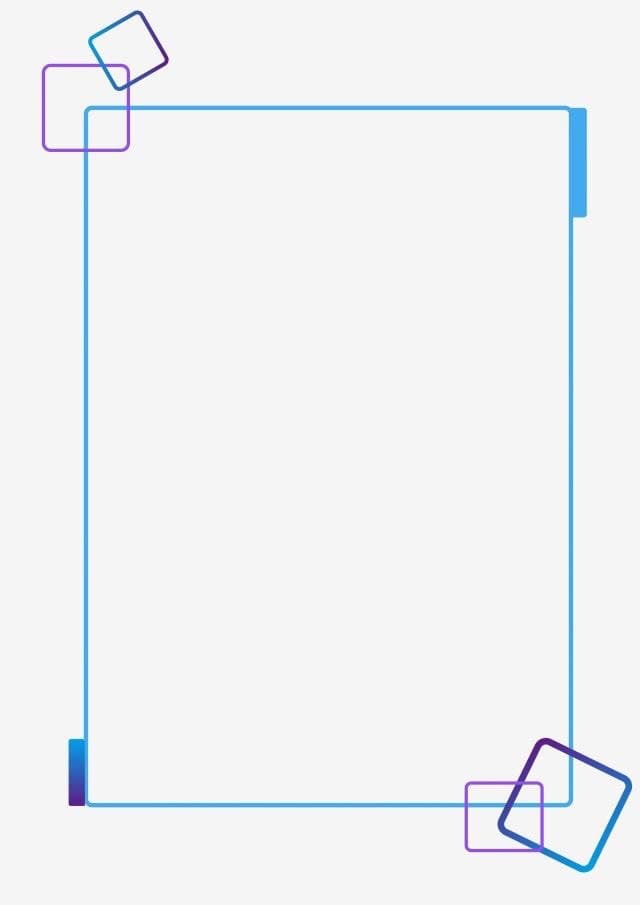 تحقق من فهمك
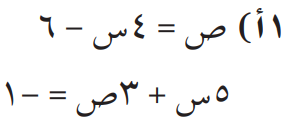 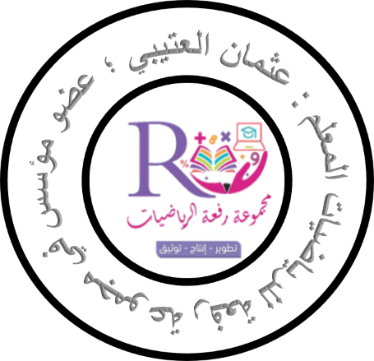 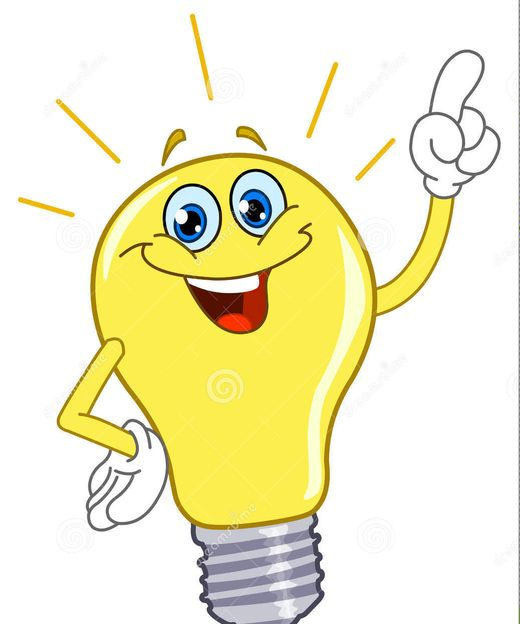 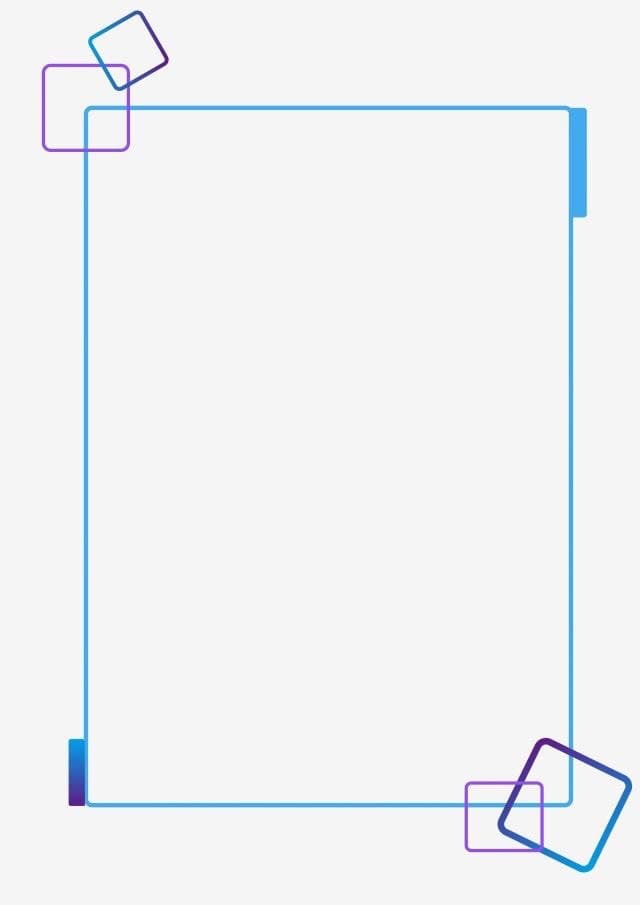 تحقق من فهمك
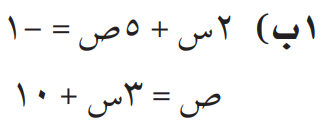 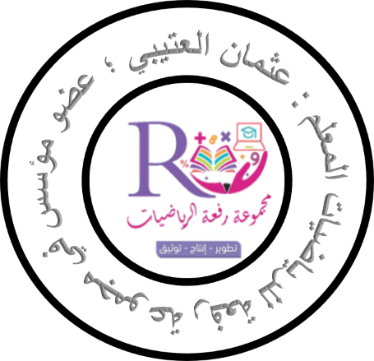 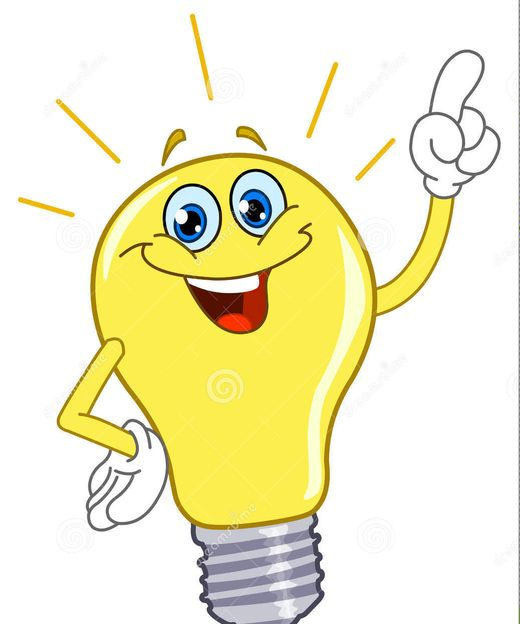 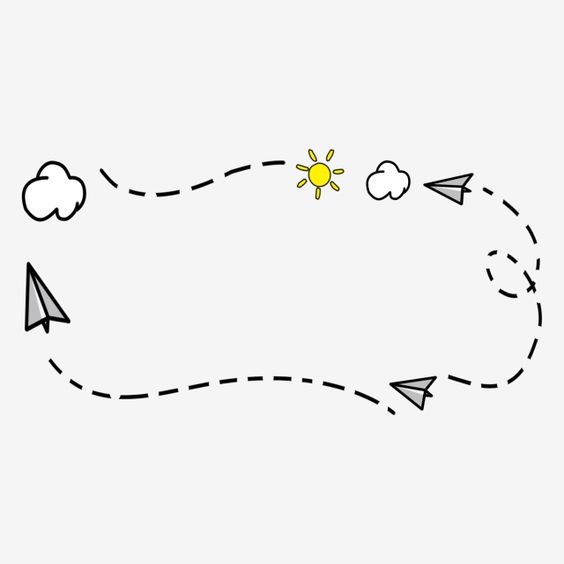 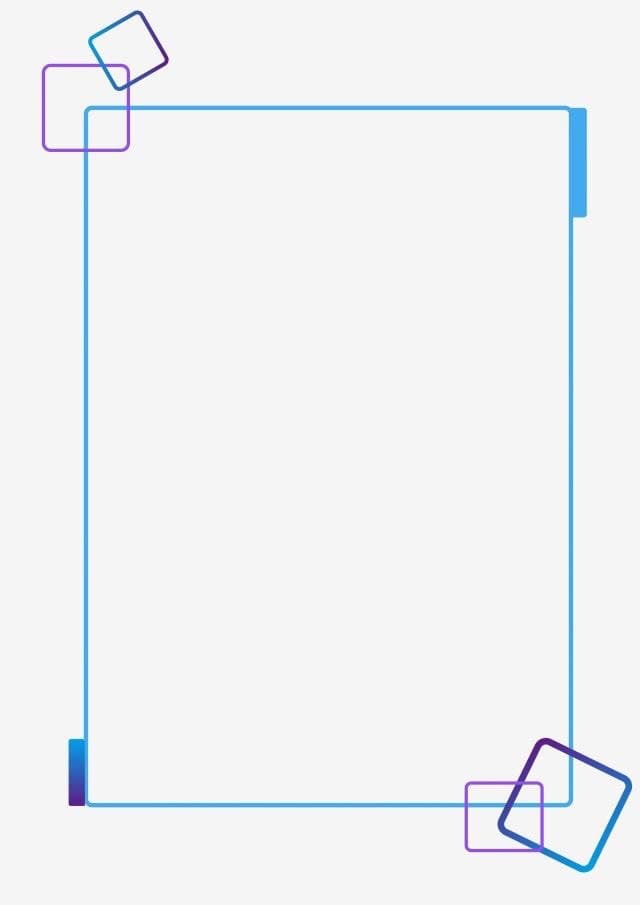 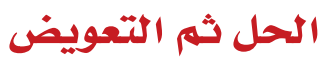 مثال 2
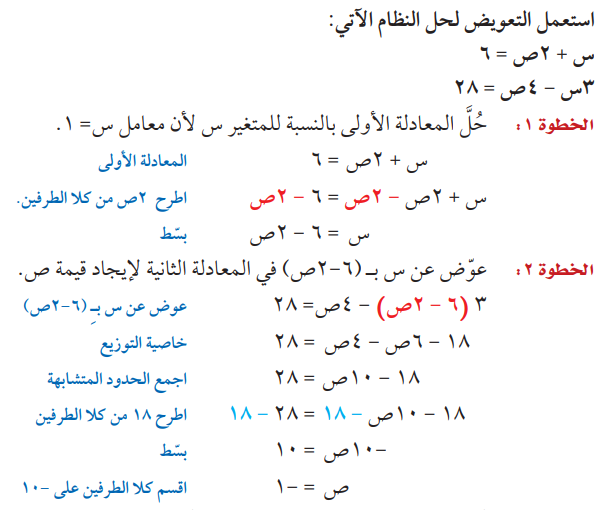 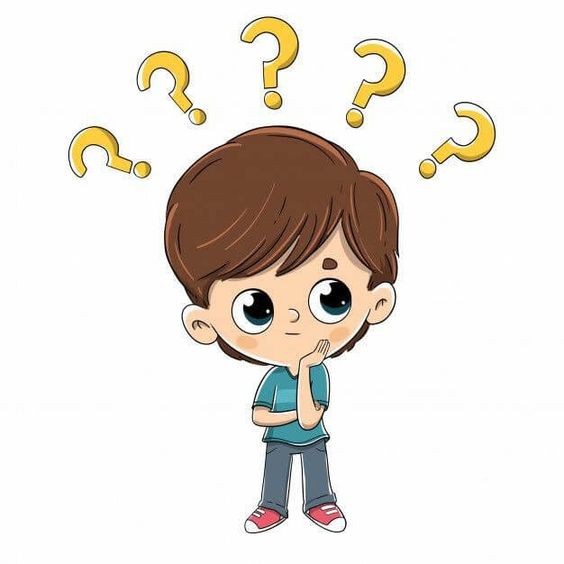 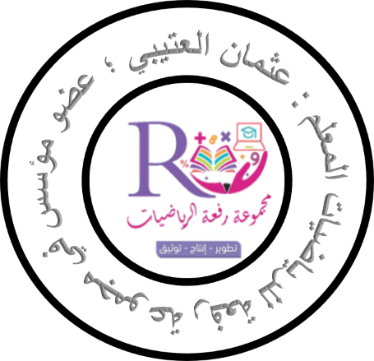 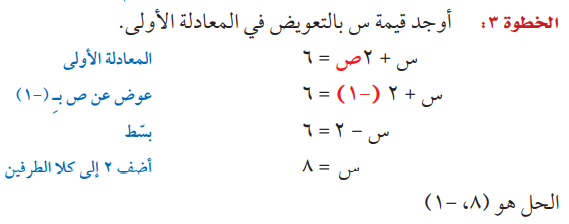 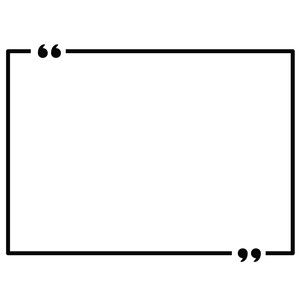 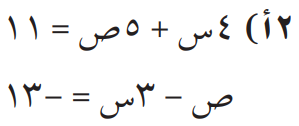 تحقق من فهمك
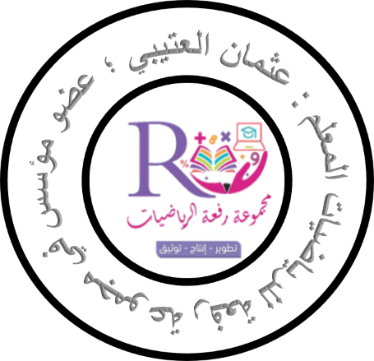 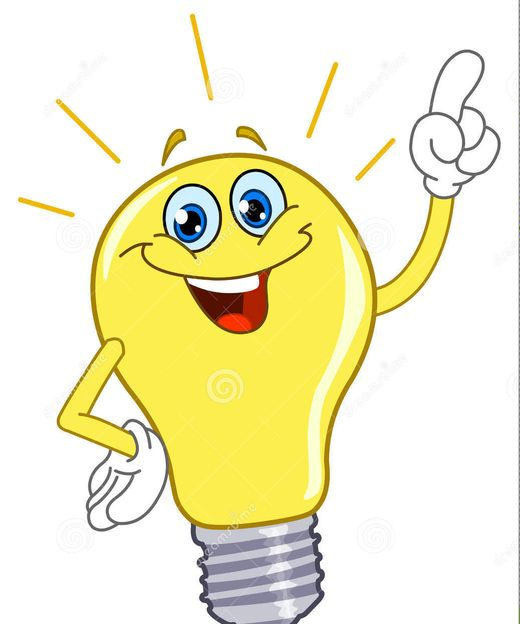 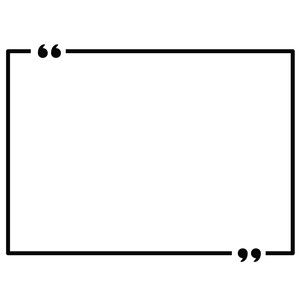 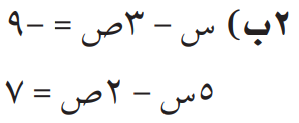 تحقق من فهمك
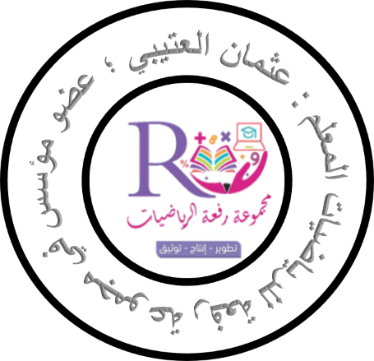 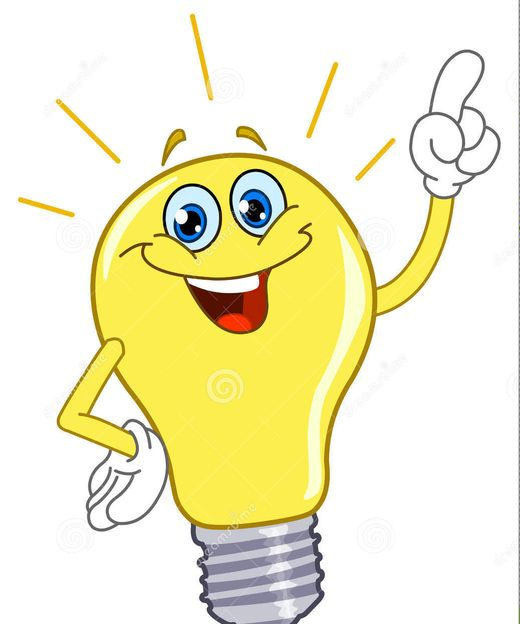 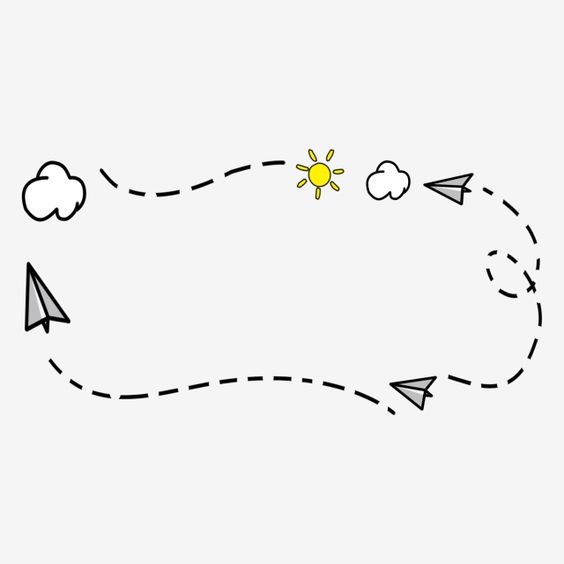 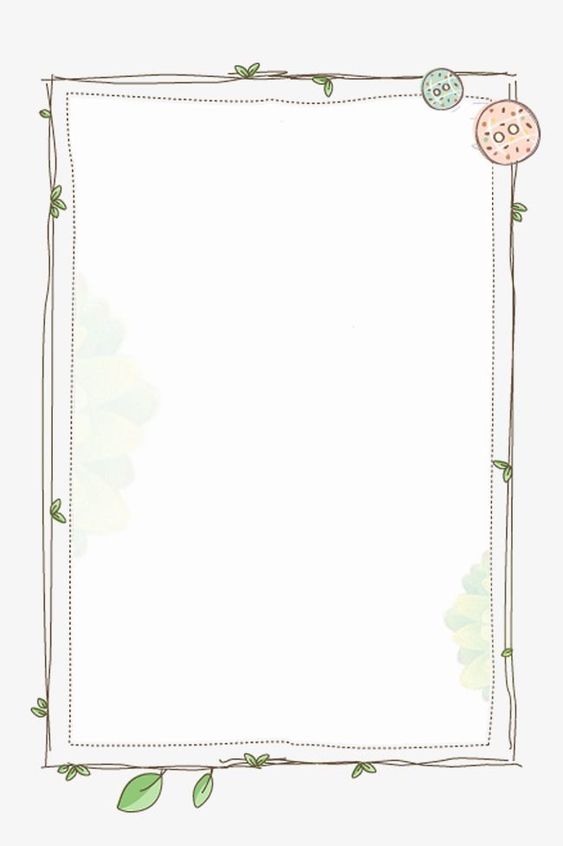 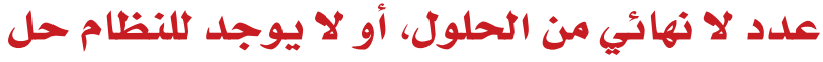 مثال 3
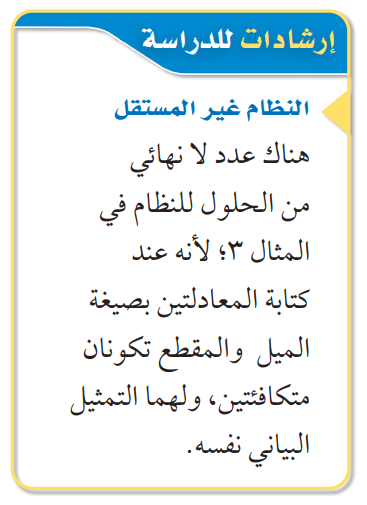 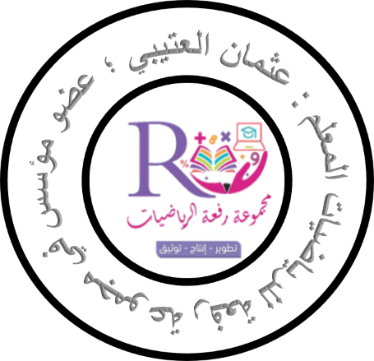 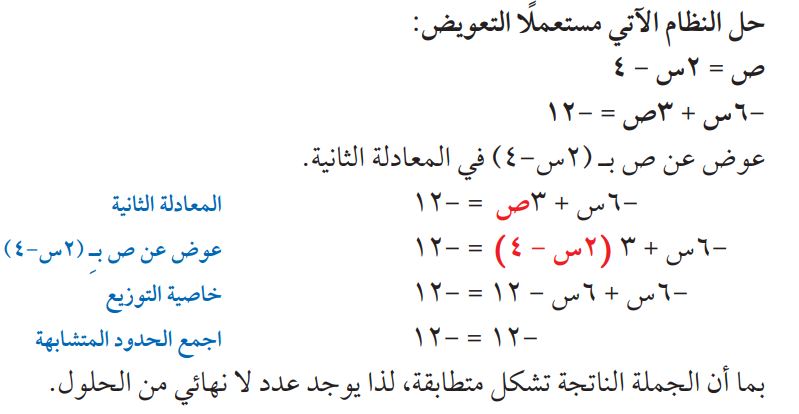 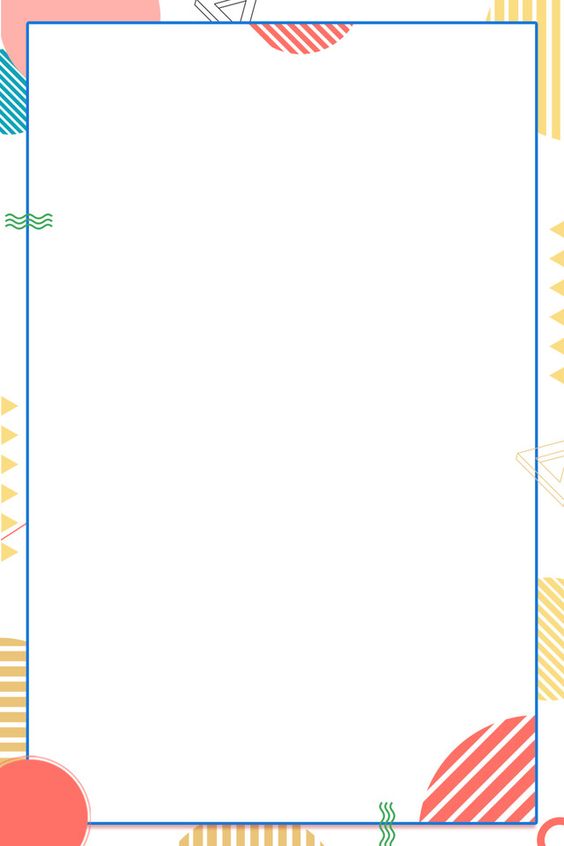 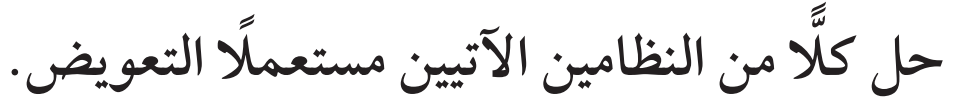 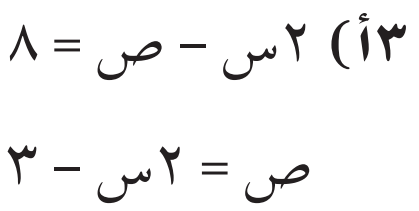 تحقق من فهمك
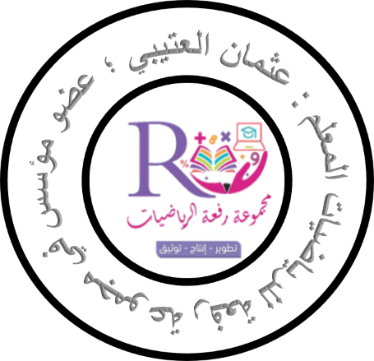 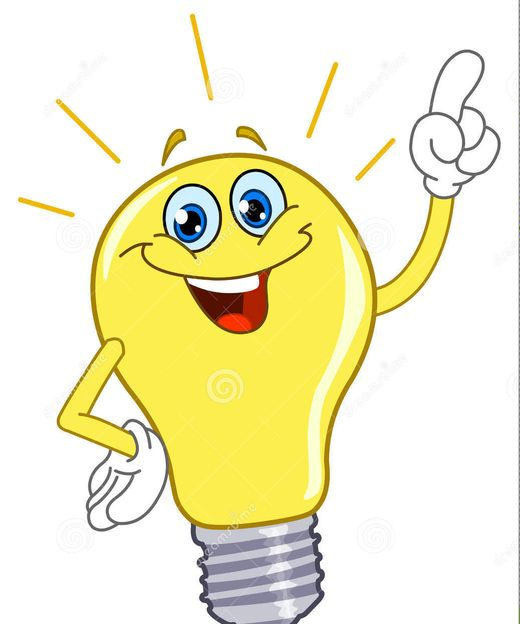 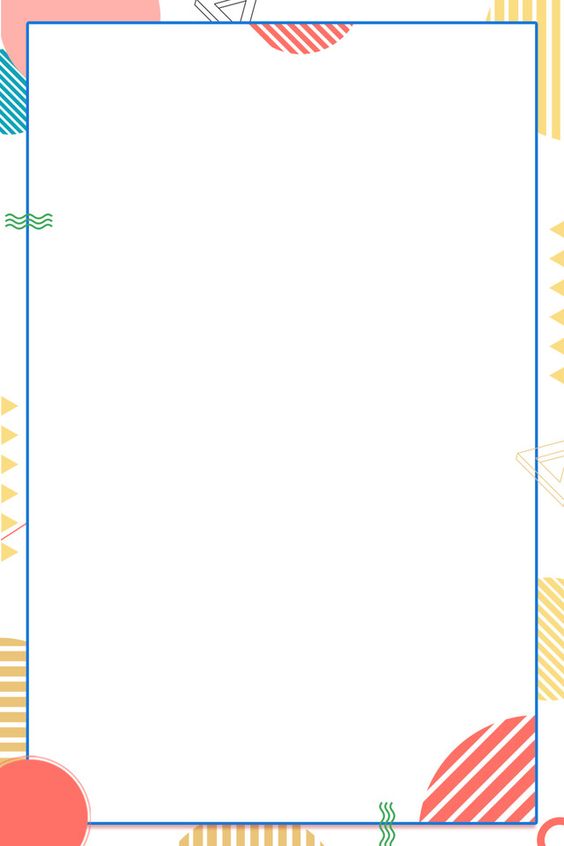 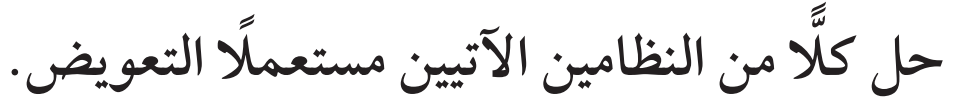 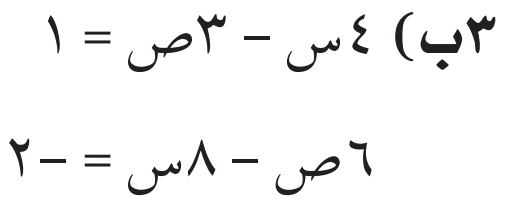 تحقق من فهمك
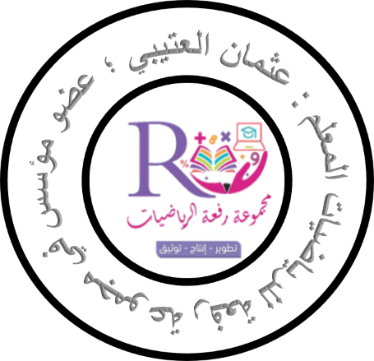 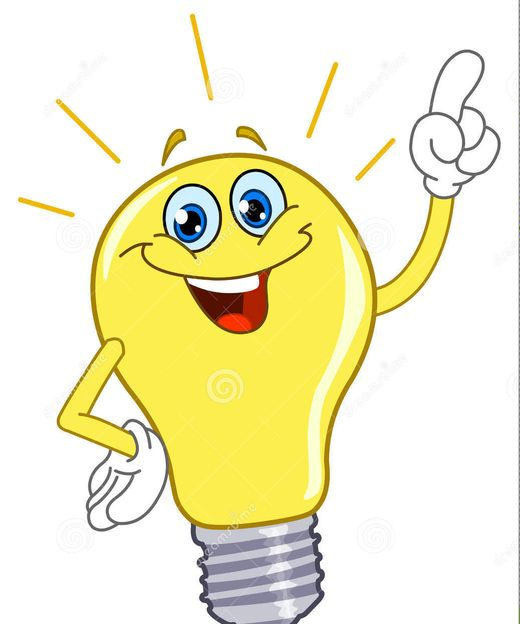 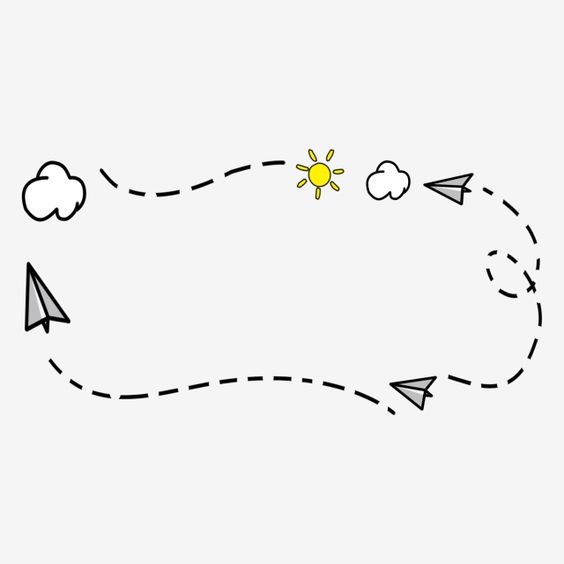 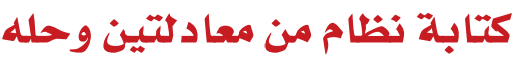 مثال 3 من واقع الحياة
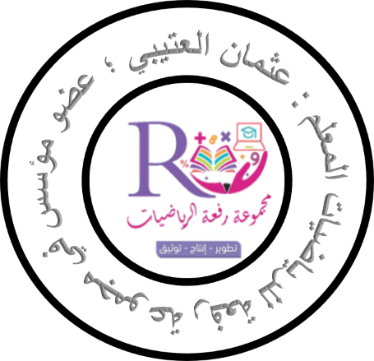 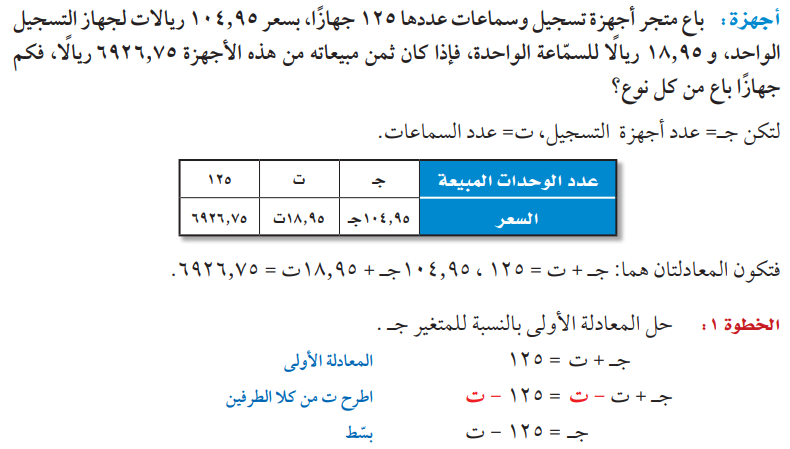 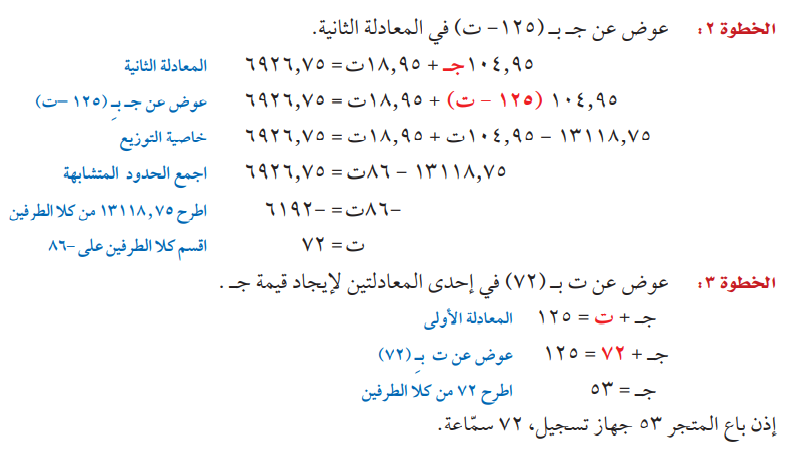 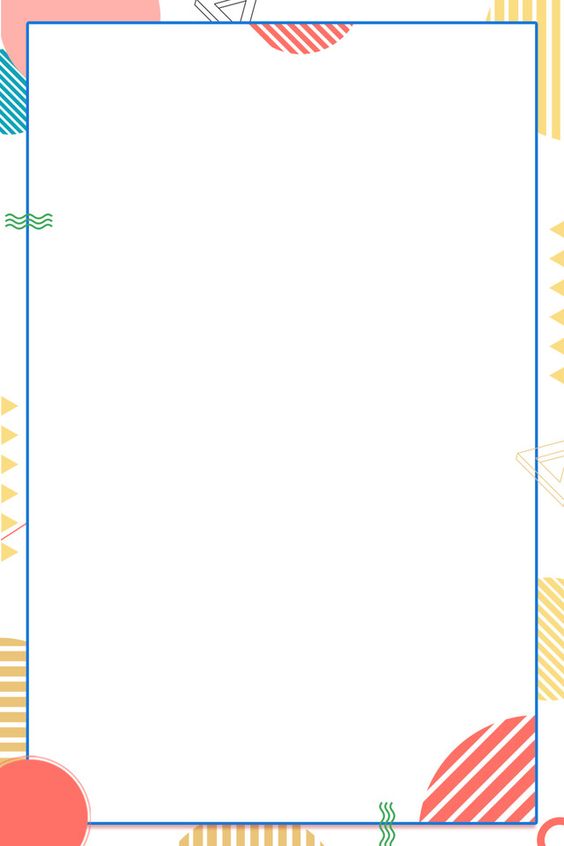 4 ) رياضة : مجموع النقاط التي سجلها فريقان في إحدى مباريات كرة اليد 31 نقطة ، فإذا كان عدد نقاط الفريق الأول يساوي 5.2 أمثال عدد نقاط الفريق الثاني ، فما عدد نقاط كل فريق ؟
تحقق من فهمك
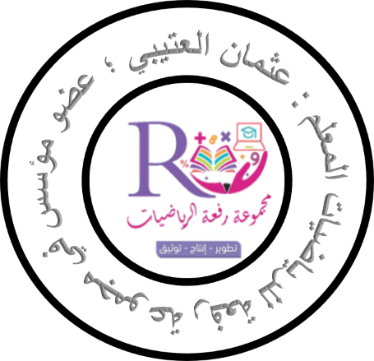 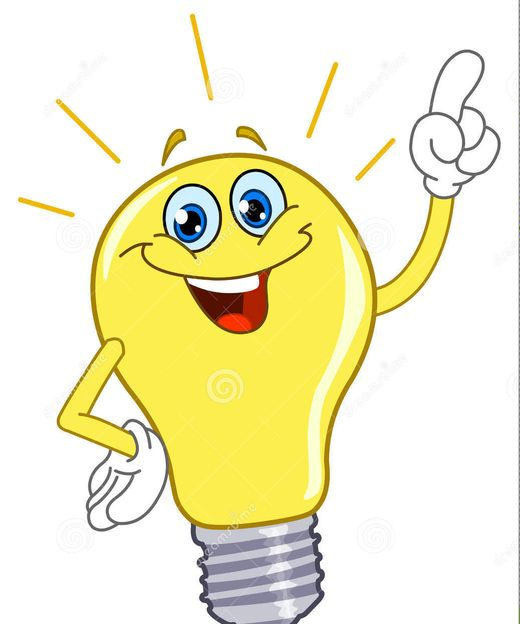 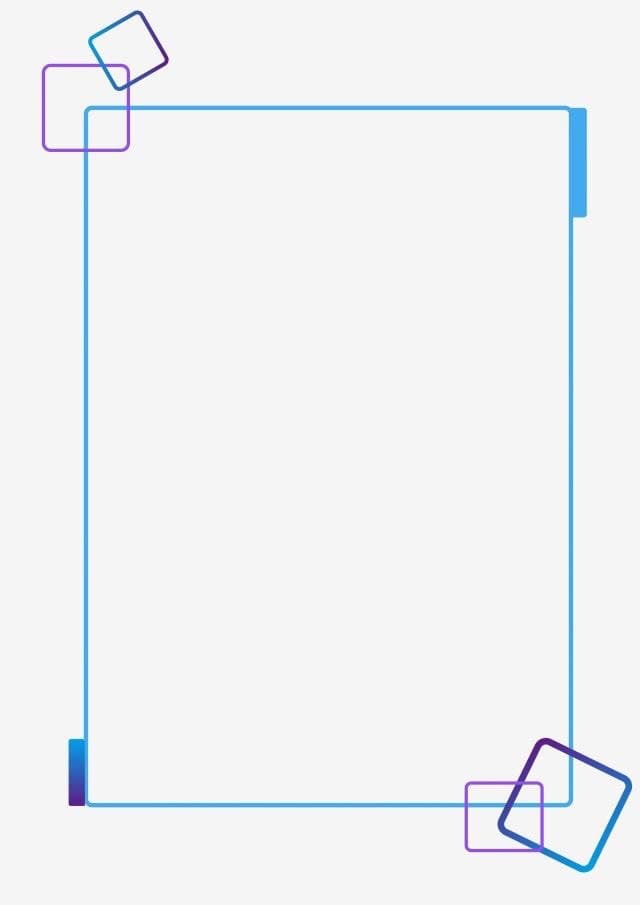 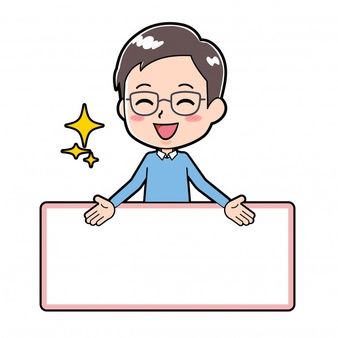 حل النظام التالي مستعملاً التعويض .
تأكد
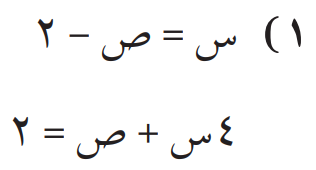 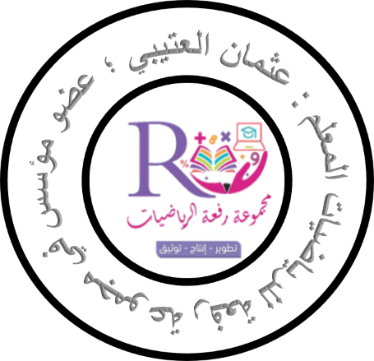 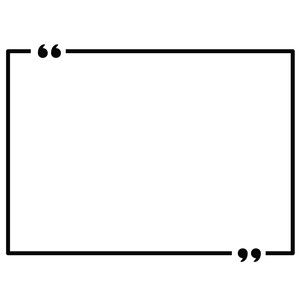 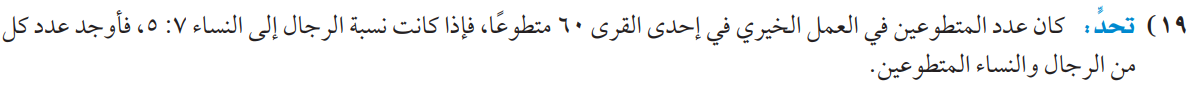 مهارات التفكير العليا
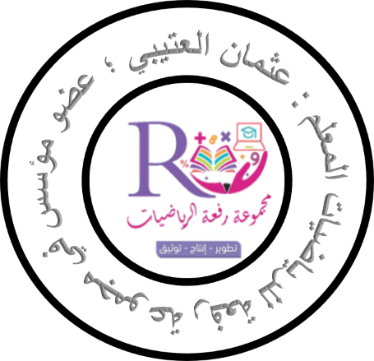 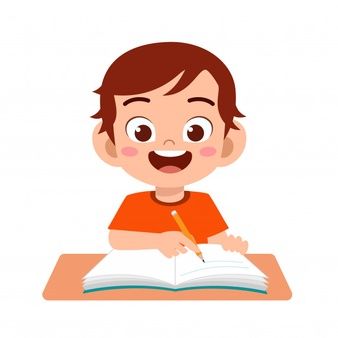 الواجب 
بمنصة مدرستي
تصميم 
أ. عثمان الربيعي
@uthman20191
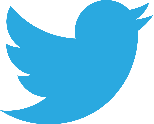 موقع رفعة التعليمية
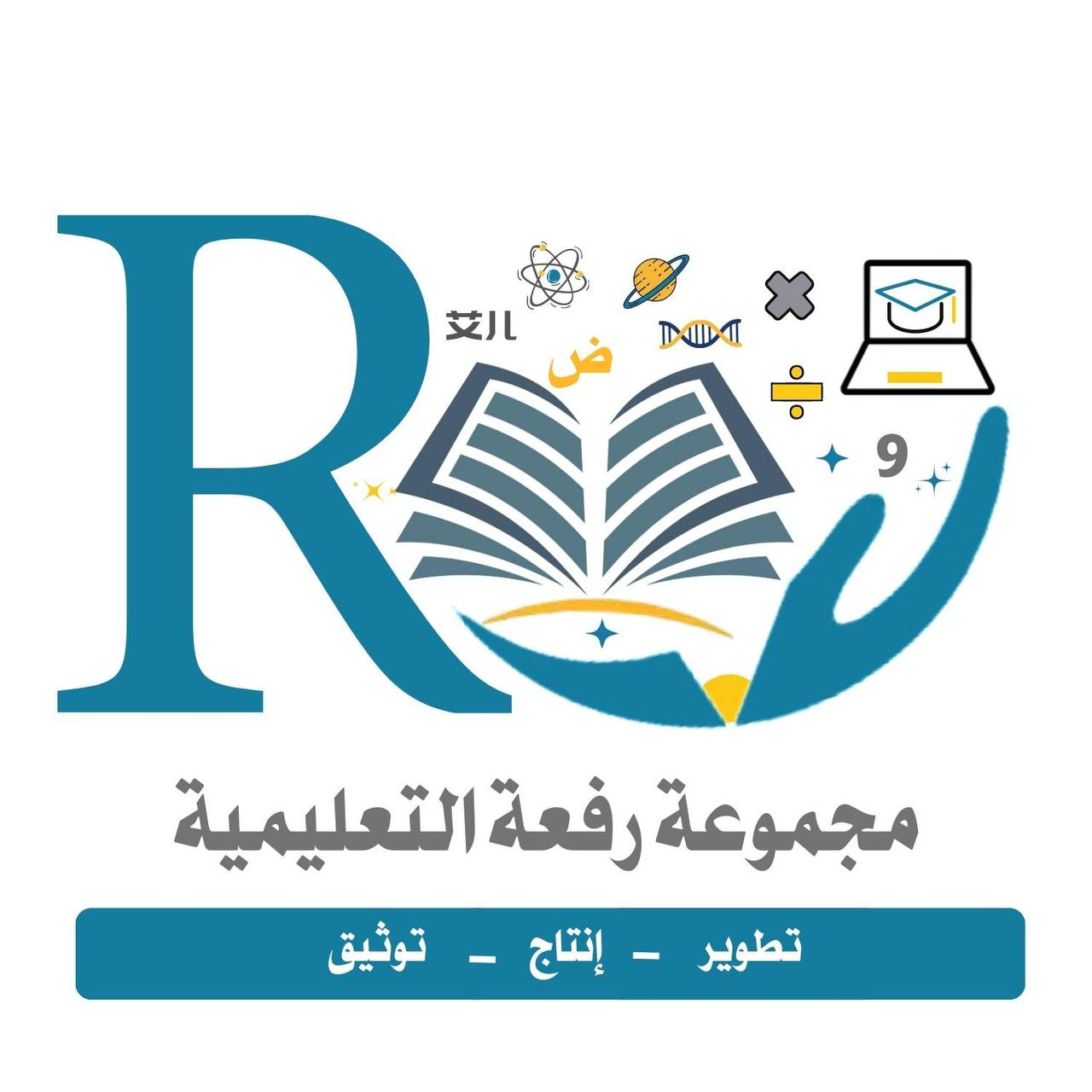